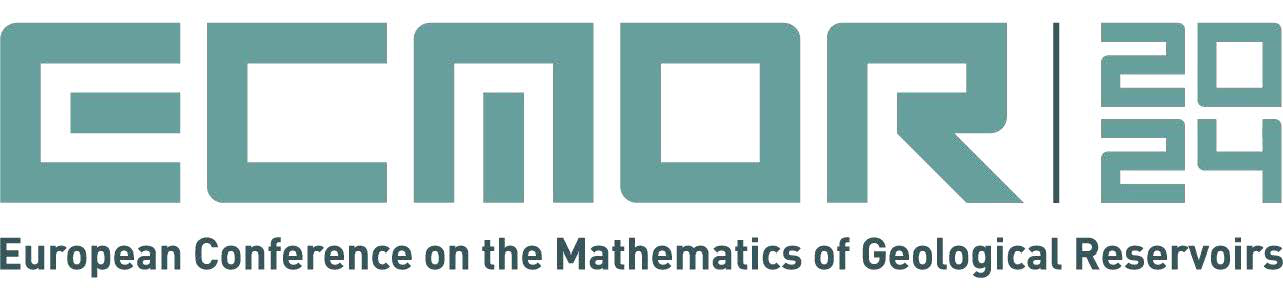 Your poster presentation title
SUMMARY OF YOUR POSTER PRESENTATION
Point 1
Point 2
Point 3
Point 4
0